Chapter 7b
Baseband Digital Communication Part 2
Inter-Symbol Interference (ISI)
Pulses transmitted over a physical channel (linear time-invariant system) have their shape distorted
E.g., the impulse response of an RC-circuit is 
For RC = 0.5 the pulse response is
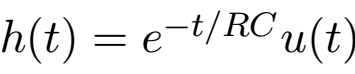 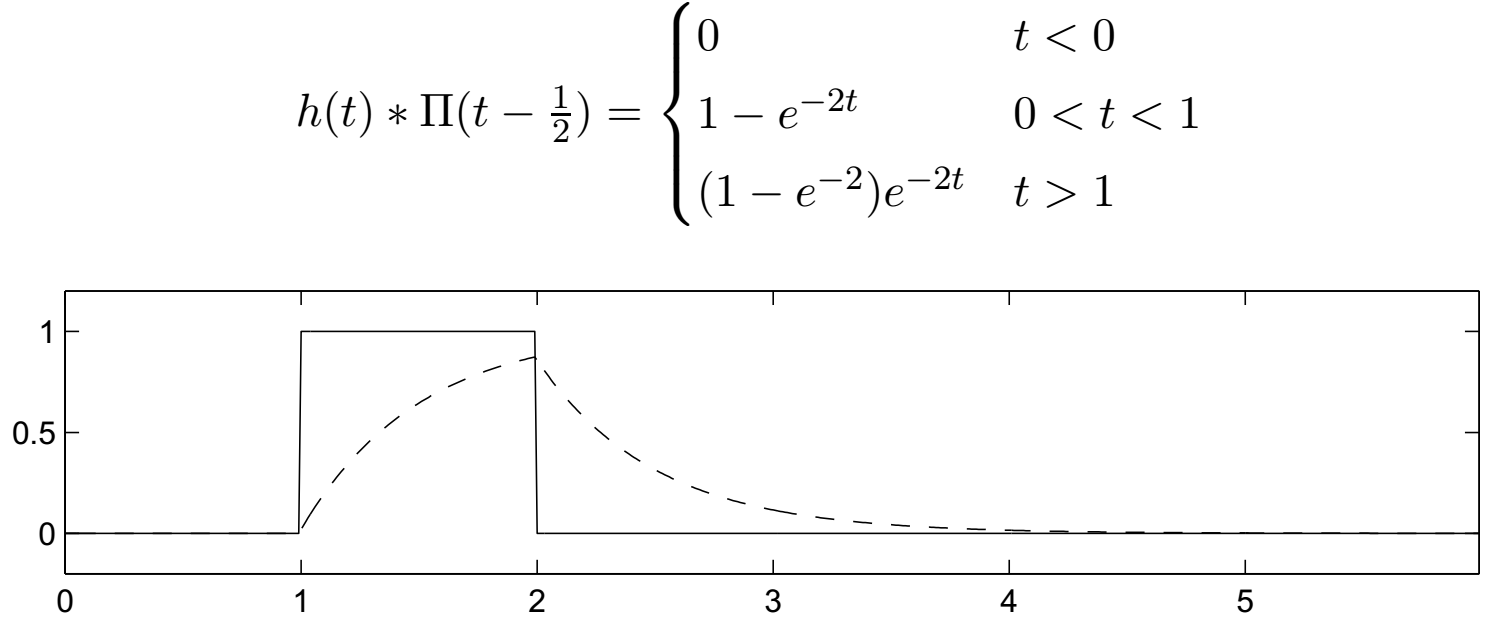 12/24/2016
Ch 7: Baseband Digital Communication part 2
2
[Speaker Notes: Besides pulse stretching as in this case there is “Group Delay Distortion” (non-linear phase response) which distorts pulses by propagating different frequencies at different speeds.]
ISI Example: h(t) = (1/RC)e-t/RC
12/24/2016
Ch 7: Baseband Digital Communication part 2
3
Reducing ISI: Pre-Emphasis
12/24/2016
Ch 7: Baseband Digital Communication part 2
4
Reducing ISI: Transfer Functions and Equalization Filters
12/24/2016
Ch 7: Baseband Digital Communication part 2
5
Equalization Impulse Responses, Signals after Equalization
12/24/2016
Ch 7: Baseband Digital Communication part 2
6
Reducing ISI: Pulse Shaping
A time-limited pulse cannot be bandlimited
Linear channel distortion results in spread out, overlapping pulses
Nyquist introduced three criteria for dealing with ISI.The first criterion was that each pulse is zero at the sampling time ofother pulses.
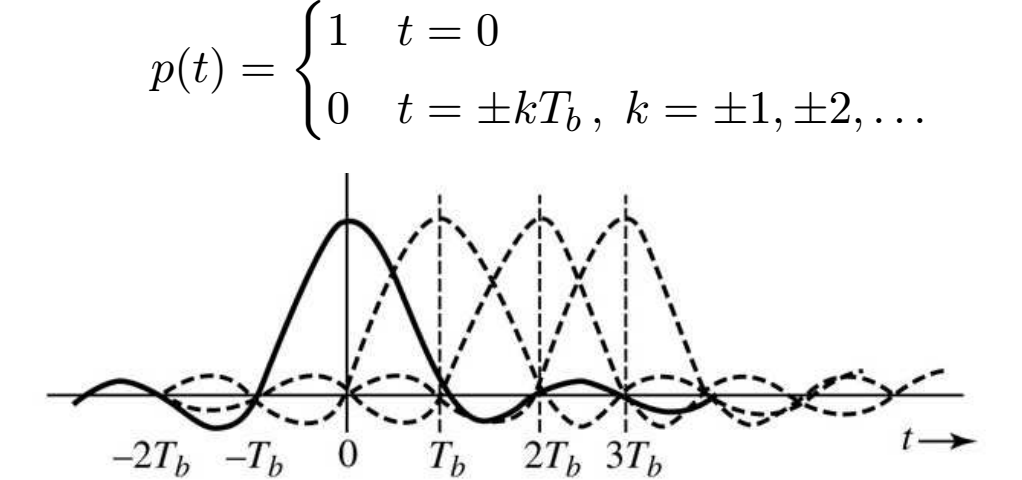 12/24/2016
Ch 7: Baseband Digital Communication part 2
7
[Speaker Notes: Harry Nyquist, “Certain topics in telegraph transmission theory”, Trans. AIEE, Apr. 1928]
Pulse Shaping: sinc Pulse
Let Rb = 1/Tb. The sinc pulse sinc(πRbt) satisfies Nyquist’s firstcriterion for zero ISI: 
This pulse is bandlimited. Its Fourier transform is 
Unfortunately, this pulse has infinite width and decays slowly
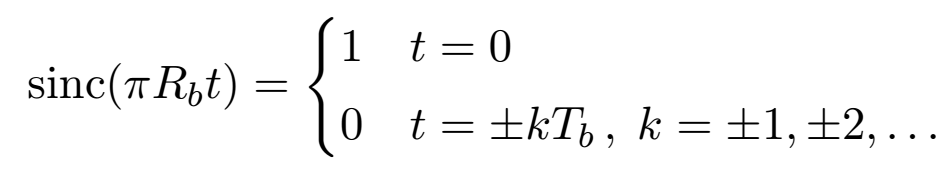 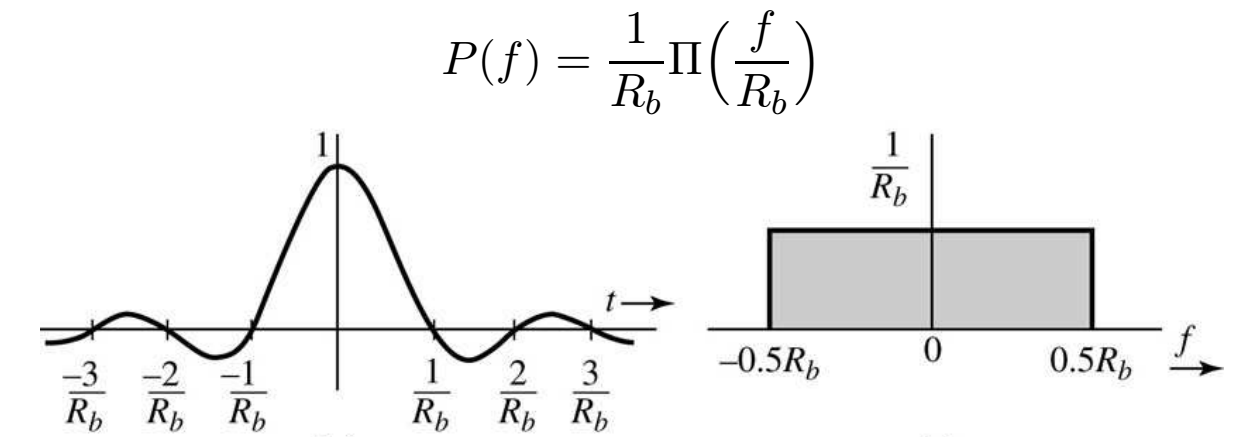 12/24/2016
Ch 7: Baseband Digital Communication part 2
8
Nyquist Pulse
Nyquist increased the width of the spectrum in order to make the pulse fall off more rapidly.
The Nyquist pulse has spectrum width
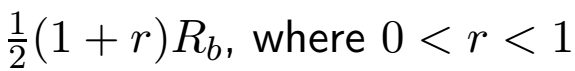 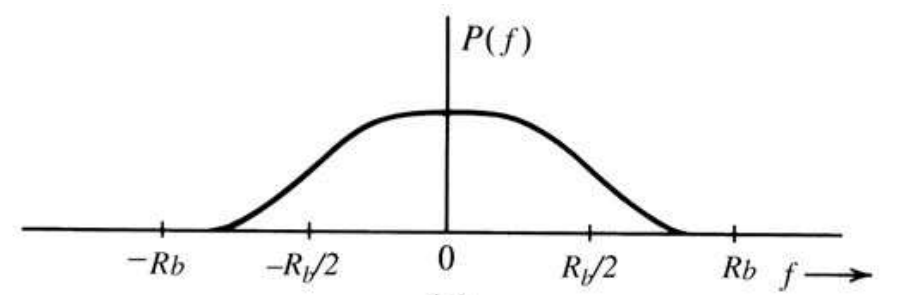 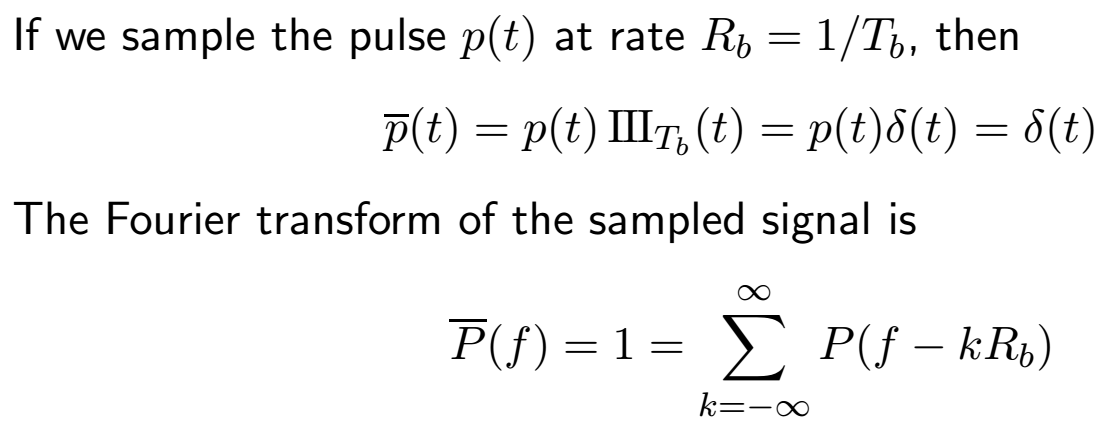 12/24/2016
Ch 7: Baseband Digital Communication part 2
9
Nyquist Pulse 2
Since we are sampling below the Nyquist rate 2Rb, the shifted transforms overlap.Nyquist’s criterion requires pulses whose overlaps add to 1 for all f.
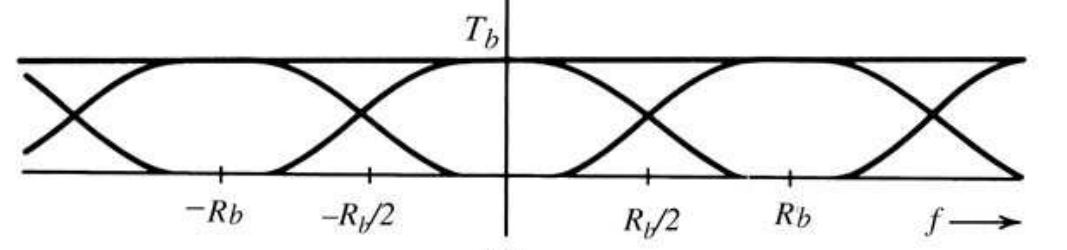 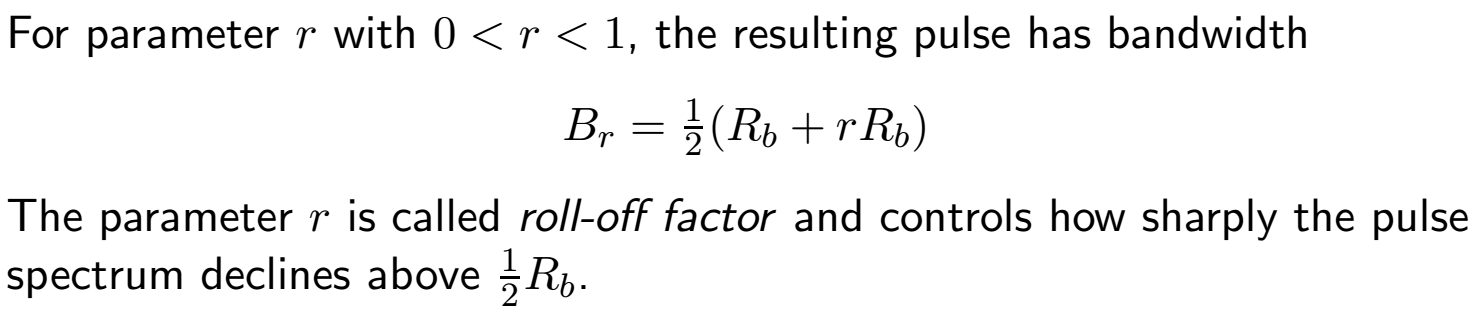 12/24/2016
Ch 7: Baseband Digital Communication part 2
10
Nyquist Pulse 3
12/24/2016
Ch 7: Baseband Digital Communication part 2
11
Nyquist Pulse 4
12/24/2016
Ch 7: Baseband Digital Communication part 2
12
Nyquist Pulse 5
12/24/2016
Ch 7: Baseband Digital Communication part 2
13
Nyquist Pulse 6
12/24/2016
Ch 7: Baseband Digital Communication part 2
14
[Speaker Notes: To produce a pulse, just synthesize a filter with that impulse response and excite it with impulses.]